HEAT
Introduction
This powerpoint is available on-line at
http://blogs.sd41.bc.ca/science/new-curriculum-support/dlrc/thermal-energy/
GOALS
I can explain the difference between 
heat and temperature.
I can explain how heat moves by conduction,
 convection and radiation

I can record information on a table
I can read a digital thermometer

I can make predictions
I can ask questions
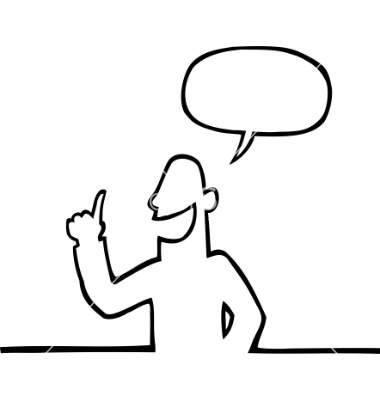 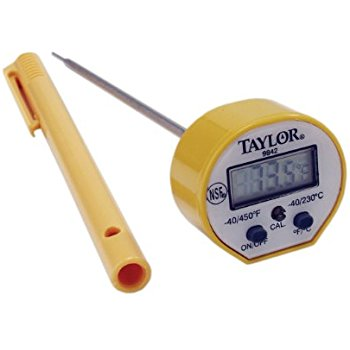 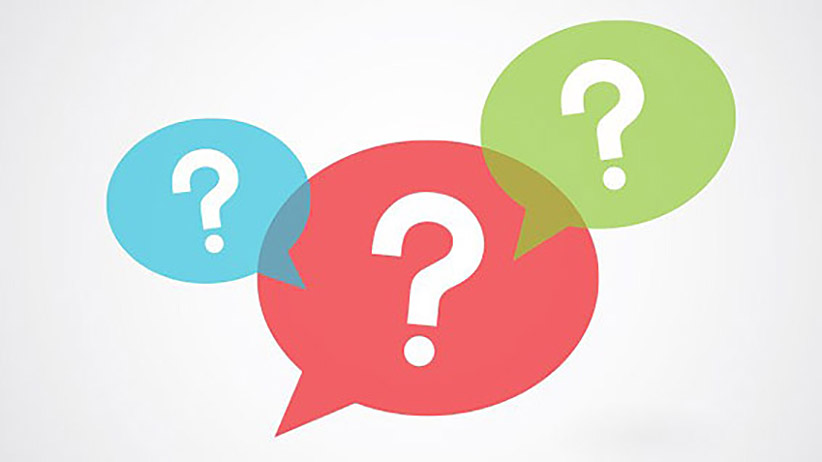 Predict, Observe, Explain
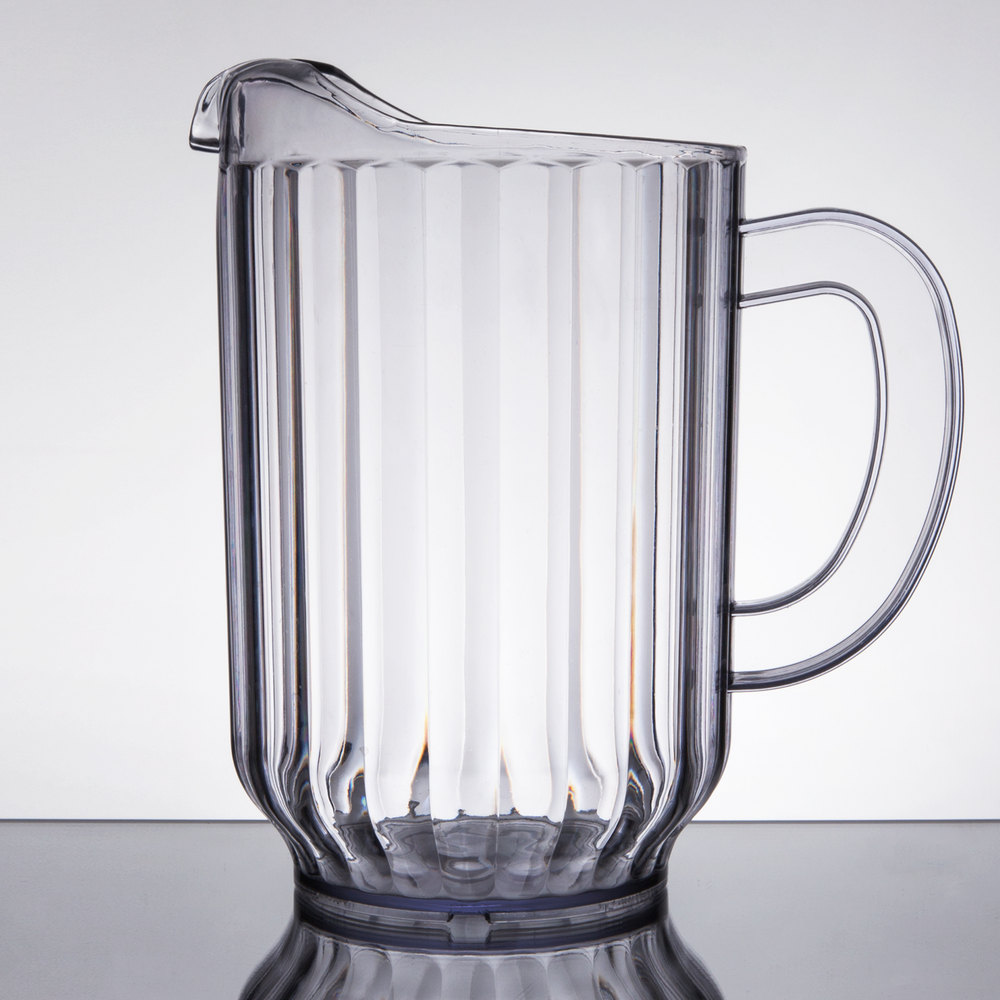 Let’s use the thermometer to measure the temperature of the jug and cup.
PREDICT which one will cool more quickly
Vote on the whiteboard
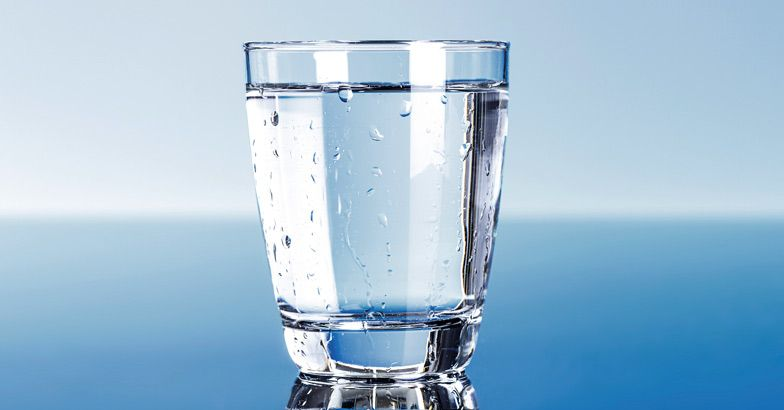 Sources of Heat
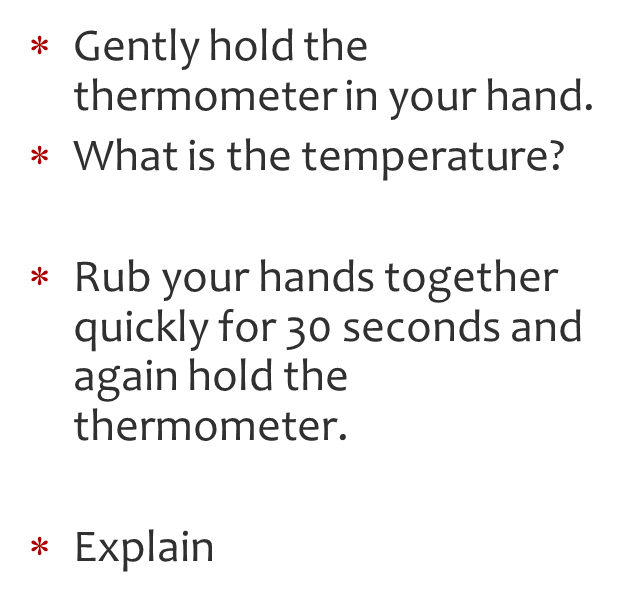 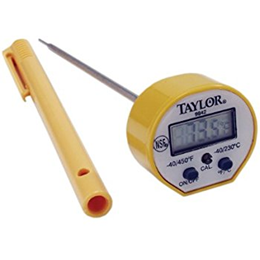 How does heat travel?
What will happen if you put a book between the bulb and the radiometer?
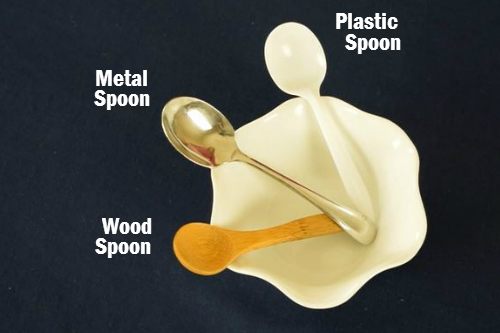 Which spoon will heat up first?
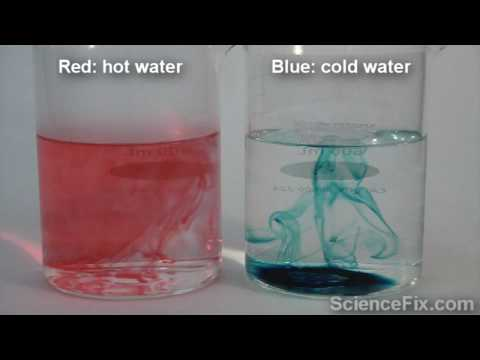 Which cup—HOT OR COLD-- will the food colouring spread fastest in?
Predict, Observe, Explain
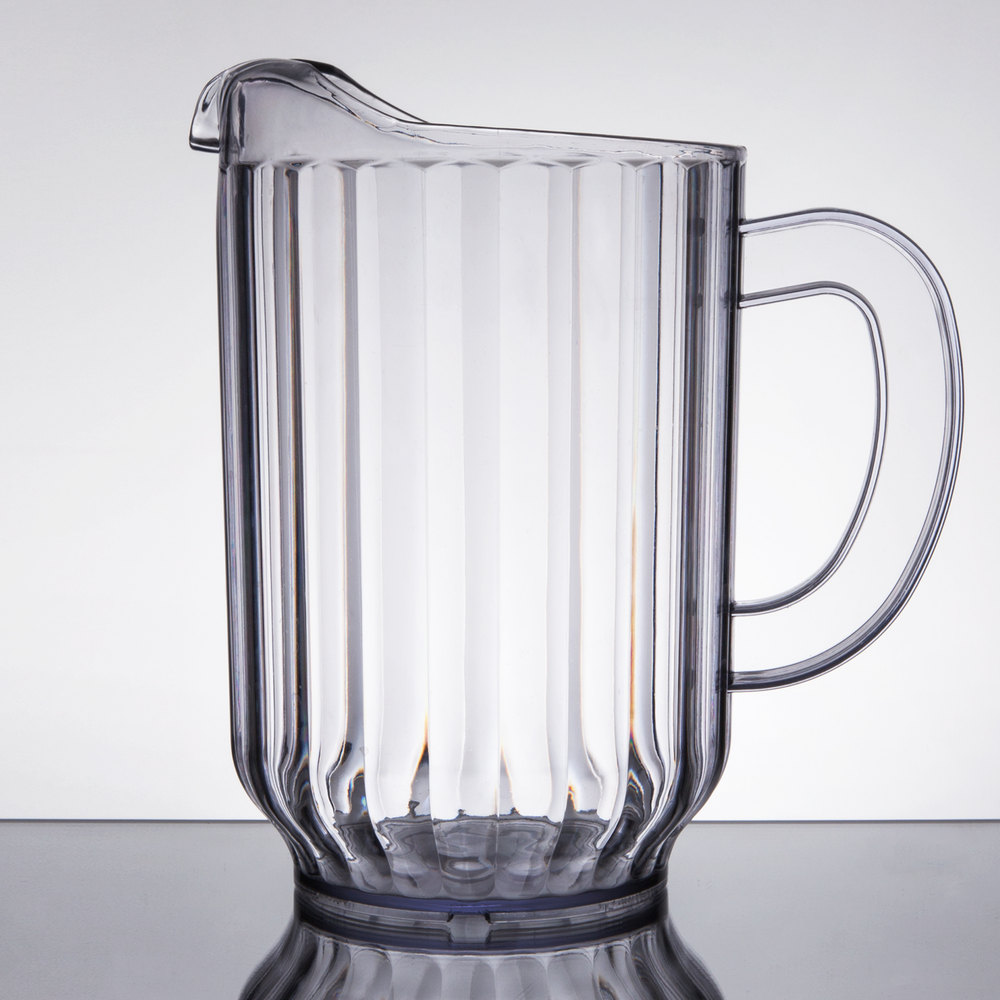 Let’s use the thermometer to measure the temperature of the jug and cup.
PREDICT which one will cool more quickly
Vote on the whiteboard
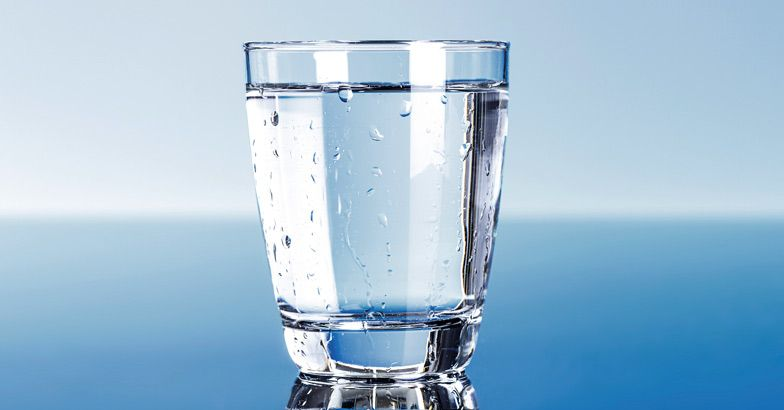